স্বাগতম
শিক্ষক পরিচিতি
আলমগীর হোসেন
সহকারি শিক্ষক
চালিভাঙ্গা সরকারি প্রাথমিক বিদ্যালয়
মেঘনা,কুমিল্লা।
বিষয় পরিচিতি
প্রাথমিক বিজ্ঞান
পঞ্চম শ্রেণি
তৃতীয় অধ্যায়
সময়ঃ ৪০ মিনিট
চল নিচের ছবিটি দেখি
পানিচক্র
পৃষ্ঠা নং-( ১১-১২)
শিখনফল
৩.২.১ পানিচক্র ব্যাখ্যাসহ বর্ণনা করতে পারবে।
১
সূর্যতাপ পানির উপর পড়ছে।
২
পানি জলীয়বাষ্প হয়ে উপরের দিকে উঠছে।
৩
জলীয়বাষ্প ঠাণ্ডা হয়ে পানিকণায় পরিণত হয় এবং পানিকণাগুলো একত্র হয়ে মেঘ হিসেবে ঘুরে বেড়ায়।
4
মেঘ থেকে বৃষ্টি হয়ে ভূ-পৃষ্ঠে পতিত হচ্ছে।
5
পানিচক্র
দলীয় কাজ
দলঃ মেঘ
কিভাবে পানি জলীয় বাষ্পে পরিনত হয় তা   লিখ।
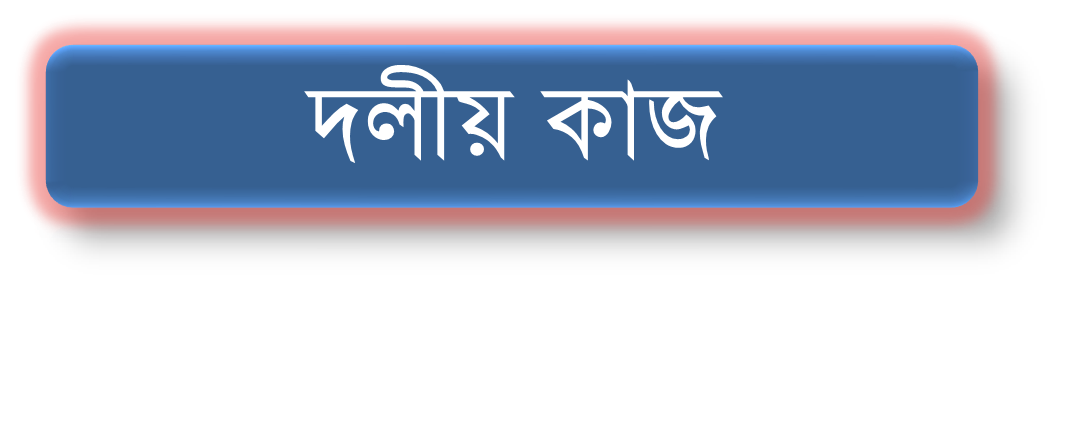 দলঃ বৃষ্টি
কিভাবে পানি জলীয়বাষ্প  থেকে মেঘ হয়ে ভূ-পৃষ্ঠে পতিত হয় তা লিখ।
চিত্র দেখে পানিচক্র বর্ণনা কর।
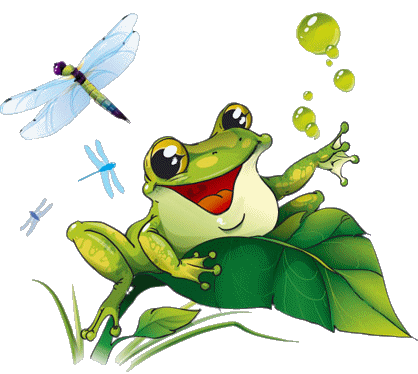 ধন্যবাদ